Pourquoi [nom de l’établissement] devrait adopter la Norme nationale du Canada sur la santé et le bien-être pour les étudiants du postsecondaire
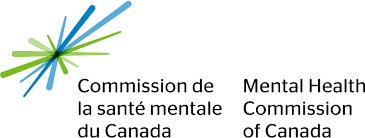 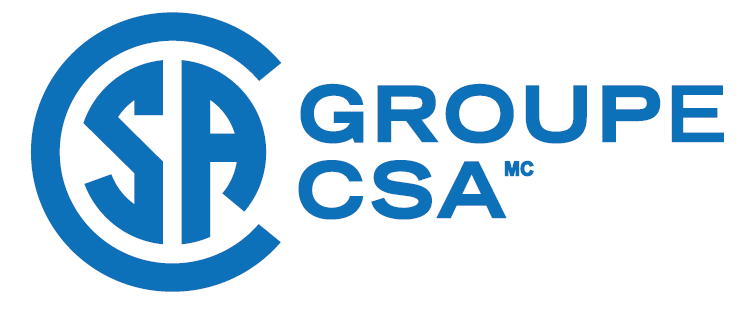 Retirer cette diapositive de la présentation lorsqu’elle est prête.
Comment utiliser cette présentation
Ce document présente un argumentaire en faveur de l’adoption de la Norme. Il contient des sujets de discussion pour solliciter l’appui des principales parties prenantes, y compris les hauts dirigeants de votre établissement.
La présentation est un modèle générique vous permettant d’insérer votre contenu et de la personnaliser à l’aide de données propres à votre établissement.
Elle offre également des notes d’allocution contenant de l’information que vous pourrez adapter à votre ton et à votre style.
La santé mentale des étudiants est une problématique cruciale
Au total, les établissements postsecondaires du Canada comptent plus de deux millions d’étudiants. Parmi ceux-ci :
Plus de 60 % disent ressentir un stress « supérieur à la moyenne » ou « énorme »
Plus de 50 % se sont sentis déprimés au point d’avoir du mal à fonctionner
16 % ont sérieusement songé au suicide
Trois maladies mentales sur quatre sont initialement diagnostiquées entre 16 et 24 ans, une période où bien des gens effectuent ou terminent leurs études postsecondaires.
« La maladie mentale est un problème omniprésent qui touche tous les étudiants à un moment ou à un autre de leur parcours. »
[Speaker Notes: Selon l’enquête National College Health Assessment 2019, plus de 60 % des étudiants ont ressenti un stress « supérieur à la moyenne » ou « énorme » au cours de l’année précédente. Plus de la moitié ont dit s’être sentis déprimés au point d’avoir eu du mal à fonctionner. Et 16 % ont sérieusement songé au suicide.

Pour plusieurs étudiants, les années d’études postsecondaires marquent l’apparition des premiers signes de maladie mentale. Trois maladies mentales sur quatre sont initialement diagnostiquées entre 16 et 24 ans, à l’âge où bien des gens effectuent ou terminent leurs études postsecondaires, ce qui en fait une période décisive pour dépister les symptômes et fournir aux gens l’aide dont ils ont besoin.

Plus le soutien que nous leur fournissons est solide et plus nous aidons les étudiants à obtenir des traitements, meilleurs sont les résultats qu’ils peuvent obtenir à l’école et dans les autres sphères de leur 
vie.]
Un meilleur soutien pour de meilleurs résultats
50 % des étudiants font appel aux services de santé mentale offerts sur leur campus
La santé mentale des étudiants, celle des employés et celle des enseignants se renforcent mutuellement
Les étudiants qui obtiennent l’aide dont ils ont besoin pour s’épanouir – qu’ils aient ou non une maladie mentale – sont plus susceptibles de réussir leurs cours et de décrocher leur diplôme
« Il existe un lien entre le bien-être, la présence d’un environnement sécuritaire et sain et la rétention et la diplomation des étudiants. »
[Speaker Notes: Au Canada, plus de la moitié des étudiants du postsecondaire font appel aux services de santé mentale offerts sur leur campus. Nous devons faire en sorte que ces services soient aussi efficaces que possible.

Protéger la santé mentale des étudiants contribue également à la bonne santé mentale des administrateurs et des enseignants, et vice-versa; tout le monde y gagne.

De plus, les étudiants qui reçoivent un soutien solide et qui sont en bonne santé mentale affichent de meilleurs taux de rétention, des résultats scolaires supérieurs et des taux de diplomation plus élevés.

[NOTE AU PRÉSENTATEUR : Si votre établissement est doté de stratégies ou d’initiatives de santé mentale, vous pouvez insérer une diapositive à la suite de celle-ci pour présenter ces dernières.]]
En quoi cela concerne [nom de l’établissement]
Insérez des faits ou des statistiques (si disponibles) révélant les besoins et les occasions présents dans votre établissement, de même que les effets potentiels pouvant être générés par l’adoption de la Norme; en gros, vous devez présenter des points de données propres à votre établissement à l’appui de votre dossier.
[Speaker Notes: Exemples de points de données pertinents :
Utilisation des services de santé mentale sur le campus
Taux d’attrition
Taux de diplomation
Taux d’annulation hâtive de cours]
Pourquoi une norme nationale?
La Norme nationale du Canada sur la santé et le bien-être pour les étudiants du postsecondaire est un ensemble de lignes directrices d’application volontaire ayant pour but de susciter la création de nouvelles stratégies de santé mentale et de renforcer les stratégies existantes.
Elle a été élaborée sur une période de deux ans à la lumière de vastes consultations, de recherches et de dialogues avec des parties prenantes du secteur de l’éducation postsecondaire menés à l’échelle du pays.
La Norme véhicule des mesures et des messages cohérents visant à sensibiliser les gens, à réduire la stigmatisation et à susciter des résultats positifs en santé mentale.
Elle promeut la création d’environnements d’apprentissage plus sains et l’acquisition de compétences aidant les étudiants à réussir.
[Speaker Notes: Créée par une équipe d’experts sur une période de deux ans, la Norme est fondée sur de vastes consultations, des recherches approfondies et des dialogues avec des parties prenantes partout au pays, notamment avec des étudiants, des administrateurs d’établissements postsecondaires, des fournisseurs de services et des personnes ayant une expérience présente ou antérieure de maladie mentale. Elle a pour but de fournir aux écoles un cadre cohérent basé sur des données probantes afin de susciter la création de nouvelles stratégies de santé mentale et de renforcer les stratégies existantes. Ainsi, elle vise à réduire la stigmatisation, à créer des environnements d’apprentissage plus sains et sécuritaires et à promouvoir les habiletés fondamentales et la résilience afin d’améliorer les chances de réussir des étudiants, tant sur le campus qu’à l’extérieur.]
Qu’est-ce que la Norme?
Des indications pouvant être adaptées à nos besoins
Des actions recommandées dans des domaines clés pour la création d’un cadre correspondant à notre mission et à nos valeurs
Principaux domaines d’action :
[Speaker Notes: La Norme offre des indications dans des domaines d’action clés pour nous aider à mettre au point un cadre correspondant à nos besoins, à notre mission et à nos valeurs.]
Pourquoi nous avons besoin de votre soutien
Pour entreprendre le processus de mise en œuvre de la Norme, nous aurons besoin d’un engagement pluriannuel sur le plan du changement et des ressources.
Votre appui démontre cet engagement aux étudiants et aux autres partenaires et aidera à les rallier à notre cause.
À titre de champion, vous avez la possibilité d’accroître la visibilité de cette initiative, de lui imprimer un élan durable et de renforcer la responsabilisation.
« La santé mentale des étudiants est un engagement permanent. »
[Speaker Notes: Votre appui est indispensable pour cette initiative. L’adoption de la Norme nous amènera à changer certaines de nos façons de faire, et quelques-uns de ces changements nécessiteront de nouvelles ressources. Compte tenu de votre position, votre approbation démontre également à nos étudiants, nos employés et la communauté élargie que nous sommes réellement déterminés à améliorer la santé mentale et le bien-être des étudiants. Vous pouvez également contribuer au succès de l’initiative en intégrant des indicateurs de performance clés à vos cadres de reddition de comptes afin de maintenir cette cause en tête de liste des préoccupations et des priorités.]
Pour en savoir plus
Commission de la santé mentale du Canada

mentalhealthcommission.ca/Francais/normeetudiants
Groupe CSA

https://store.csagroup.org/ccrz__ProductDetails?viewState=DetailView&cartID=&portalUser=&store=&cclcl=fr_CA&sku=CSA%20Z2003%3A20
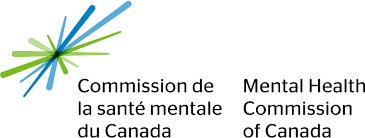 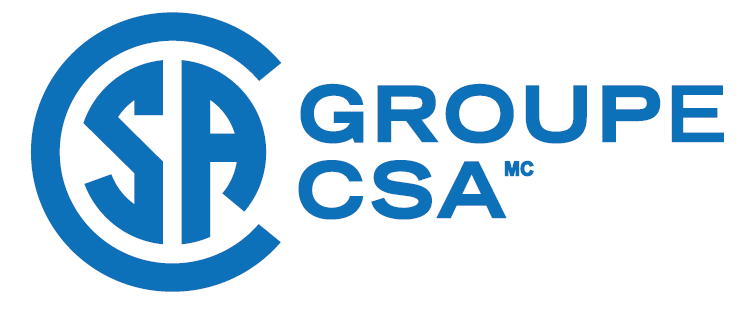 [Speaker Notes: Voici quelques ressources où vous pourrez trouver de plus amples renseignements sur la Norme et en télécharger une copie.]